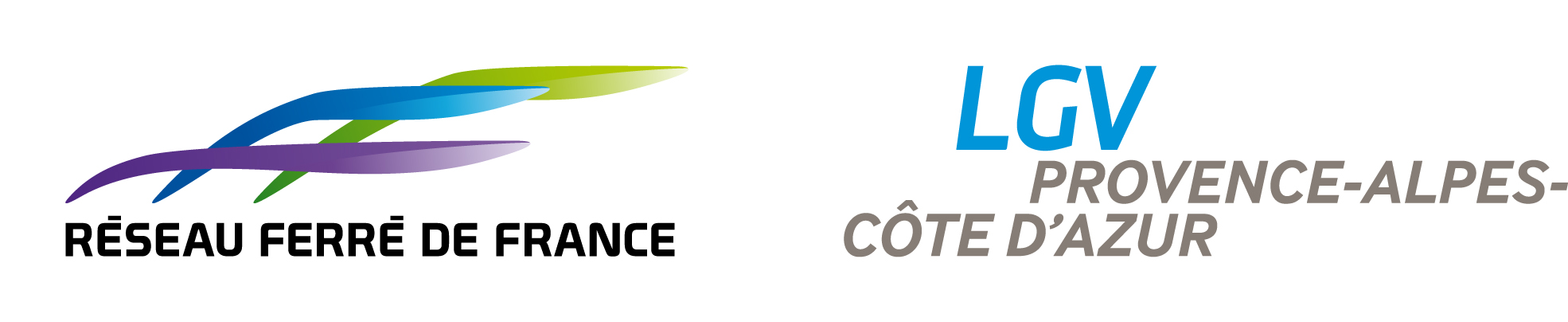 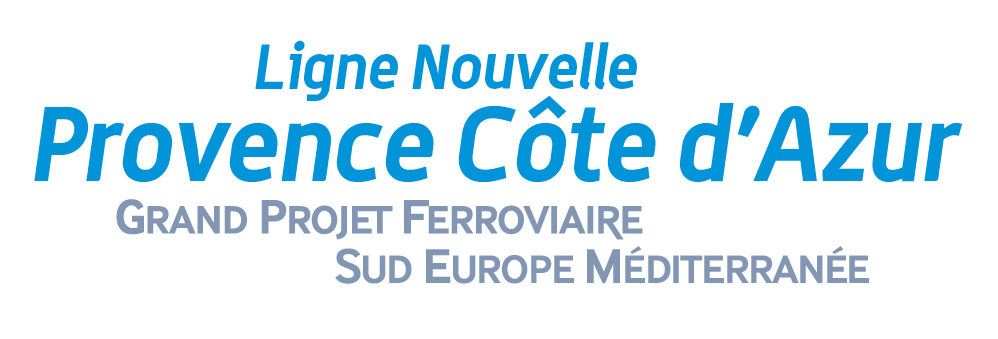 Ligne Nouvelle Provence Côte d’Azur Commission Transports du Conseil RégionalMarseille, 17 janvier 2014
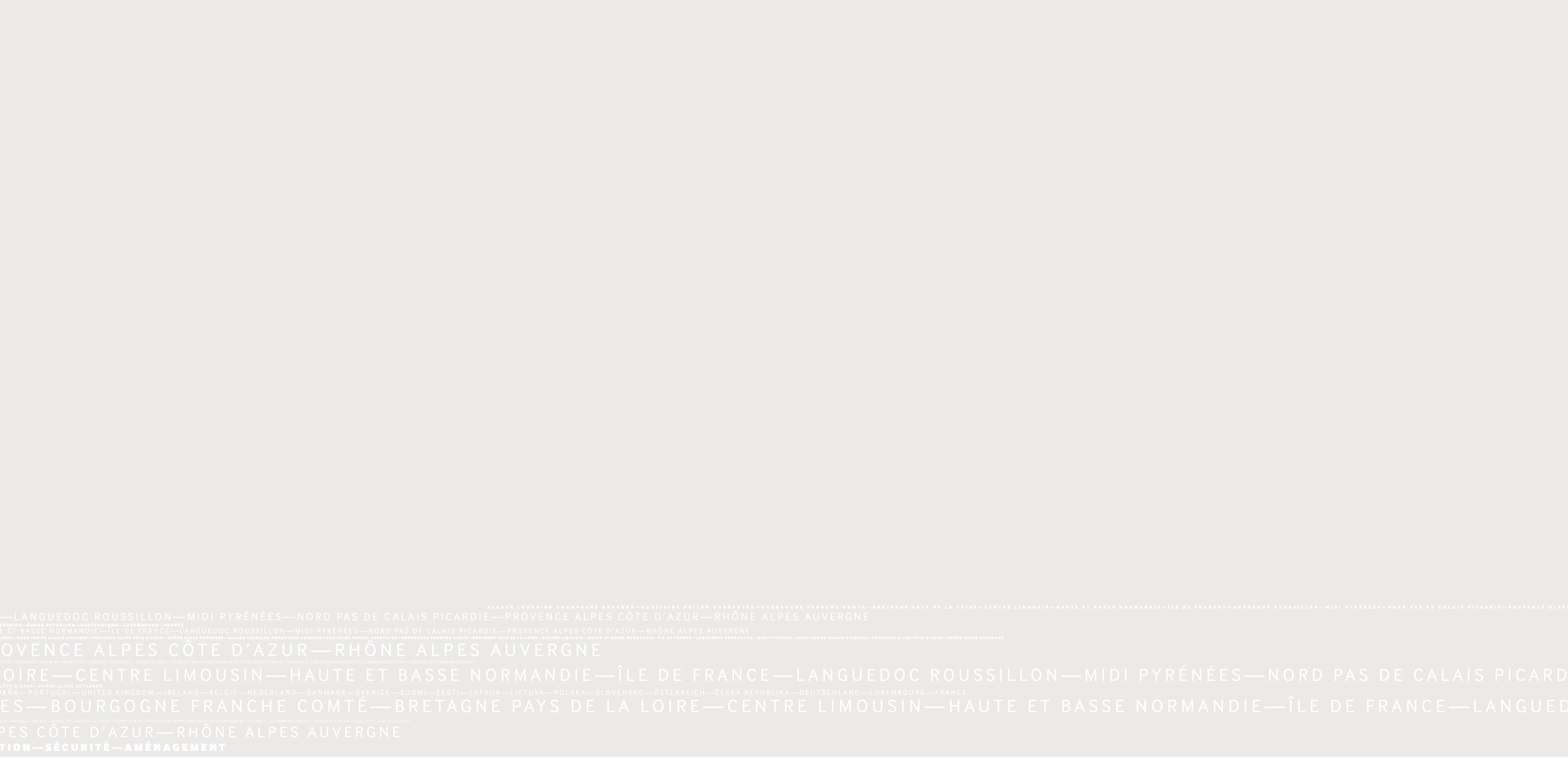 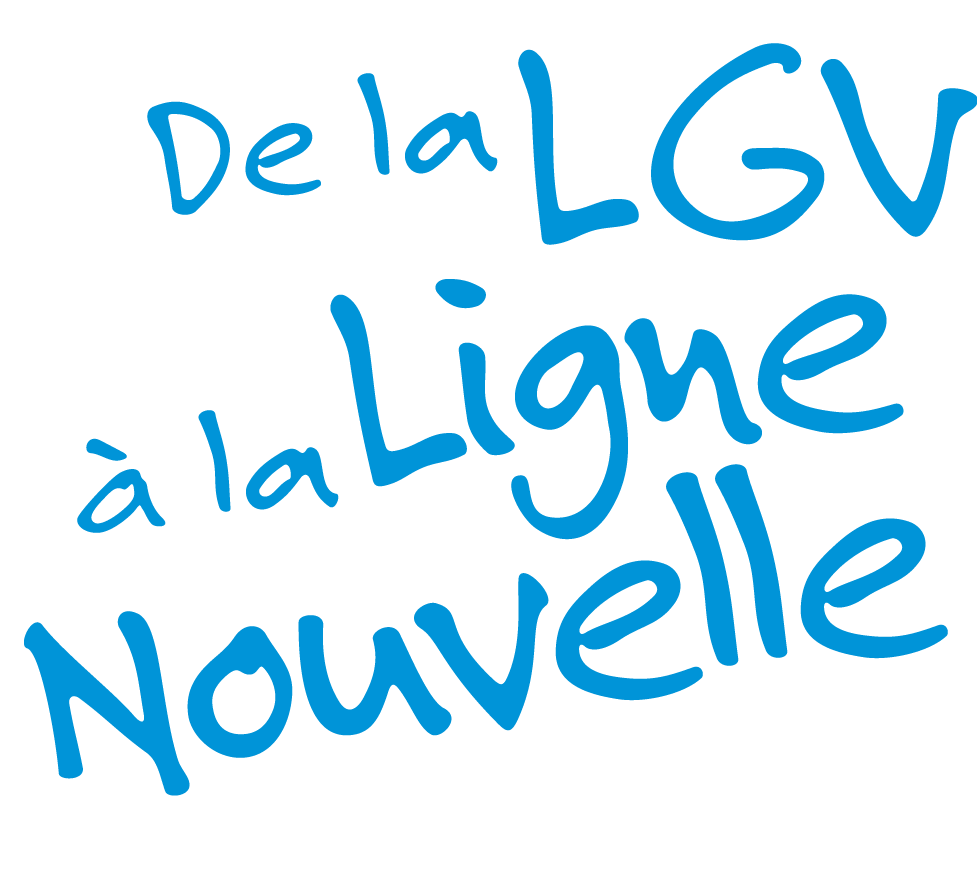 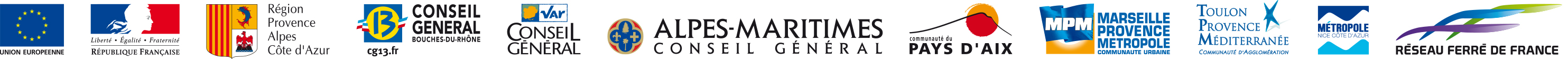 E-LGVPACA.1-PRG-CPI.C08-PRD-RFF-000xx
Où en sommes-nous ?
Les objectifs et les acquis de la concertation depuis 2011


La commission Mobilité 21 et la décision du gouvernement


Une réalisation séquencée


Zone de passage préférentielle


Point sur la consultation des élus et du public
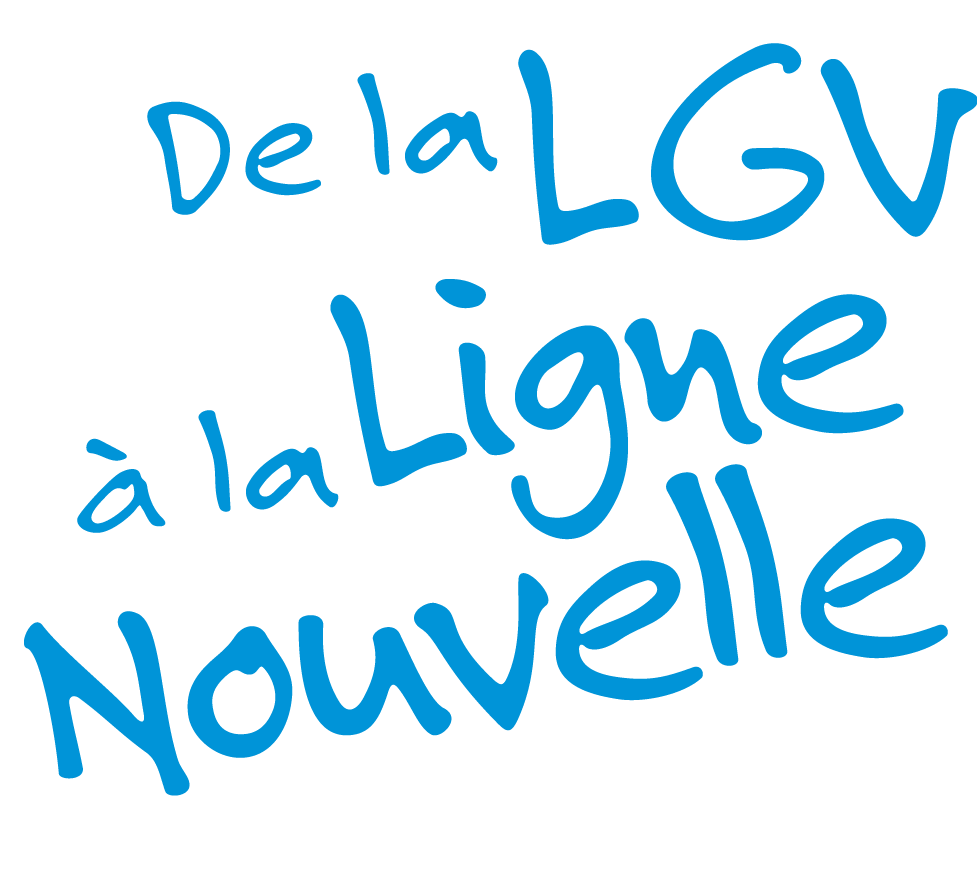 2
/ Présentation du projet LN PCA à la Commission Transport de la Région Provence-Alpes-Côte d'Azur - Marseille, le 17 janvier 2014
Séquence 1
Les objectifs du projet et les acquis de la concertation
Les 3 objectifs du débat public de 2005 confirmés par la commission mobilité 21
Ouvrir la région Provence-Alpes-Côte d’Azur aux autres régions françaises et désenclaver l’Est du territoire, en le reliant au réseau français à grande vitesse.

Faciliter les déplacements à l’intérieur de la région (entre les trois métropoles de Marseille, Toulon et Nice, et au sein de chacune d’elles), en haussant la qualité du service ferroviaire, en offrant une alternative à la route et en complétant la seule voie ferrée existante du littoral.

Constituer le système ferroviaire intégré et le chainon  manquant de l’arc méditerranéen Barcelone – Marseille – Gênes.
4
/ Présentation du projet LN PCA à la Commission Transport de la Région Provence-Alpes-Côte d'Azur - Marseille, le 17 janvier 2014
Les acquis de la concertation publique de 2011
Mettre en avant les transports du quotidien

Doubler les capacités du réseau ferroviaire (alors même que le doublement sur place de la ligne existante n’est pas possible partout et coûterait aussi cher qu’une ligne nouvelle, avec de fortes nuisances)

Privilégier des gares intermodales et interconnectées avec le réseau existant (gare souterraine sous la gare de Marseille Saint-Charles, gare de Toulon, gare nouvelle à l’Est du Var, gare nouvelle à l’Ouest des Alpes-Maritimes, gare TGV au pôle d’échanges de Nice-Aéroport notamment)

Adapter la grande vitesse aux contraintes du territoire
5
/ Présentation du projet LN PCA à la Commission Transport de la Région Provence-Alpes-Côte d'Azur - Marseille, le 17 janvier 2014
Les constats partagés avec les élus en 2012
Utiliser les emprises existantes dans le sillon permien pour un doublement de l’infrastructure

Prévoir une ligne nouvelle en site propre et à grande vitesse dans les Alpes-Maritimes

Améliorer la liaison Nice – Monaco - Italie

Eviter au maximum les zones agricoles

Limiter les nuisances et les impacts
6
/ Présentation du projet LN PCA à la Commission Transport de la Région Provence-Alpes-Côte d'Azur - Marseille, le 17 janvier 2014
Les constats partagés avec les élus en 2012
La très grande vitesse n’est pas la priorité partout, il faut :
Améliorer les trains du quotidien
Diminuer le temps de parcours Marseille Nice notamment

Améliorer le réseau et le système ferroviaire

Développer l’inter-modalité au niveau des pôles d’échanges

Créer une nouvelle infrastructure et limiter au maximum les nuisances

Crédibiliser le financement du projet

Associer et mieux informer les élus du territoire
7
/ Présentation du projet LN PCA à la Commission Transport de la Région Provence-Alpes-Côte d'Azur - Marseille, le 17 janvier 2014
De la LGV à la Ligne Nouvelle
Nice - Toulon - Marseille : rapprocher les Métropoles

Le constat à ce jour, un train parcours 224 km entre les gares de MarseilleSt Charles et Nice Ville en 2h40 soit une vitesse moyenne de 82 km/h 
Demain un temps de parcours d’environ d’1h30 entre Marseille et Nice pour un trajet de 200 km soit une vitesse moyenne inférieure à  200 km/h 
La vitesse a été modulée pour adapter le projet au territoire
Repenser le système ferroviaire pour améliorer l’ensemble des services :

La ligne nouvelle est un élément du système ferroviaire qui doit contribuer à la performance globale
8
/ Présentation du projet LN PCA à la Commission Transport de la Région Provence-Alpes-Côte d'Azur - Marseille, le 17 janvier 2014
Séquence 2
La commission mobilité 21 et la décision ministérielle
La Commission Mobilité 21
La Commission «Mobilité 21» présidée par Philippe Duron, a remis son rapport au gouvernement le 27 juin 2013
 
  Elle a classé les projets selon 3 priorités :
Projets de 1ère priorité : travaux à engager à avant 2030
Projets de 2nde priorité : travaux entre 2030 et 2050
Projets non prioritaires : après 2050
Propose un scénario minimaliste à 10 Mrd€ et un résolument ambitieux pour 30Mrd€ d‘investissement de grands projets d’ici à 2030

La commission a salué l’évolution du projet de LGV vers une ligne nouvelle réalisable par étapes
10
/ Présentation du projet LN PCA à la Commission Transport de la Région Provence-Alpes-Côte d'Azur - Marseille, le 17 janvier 2014
La Commission Mobilité 21
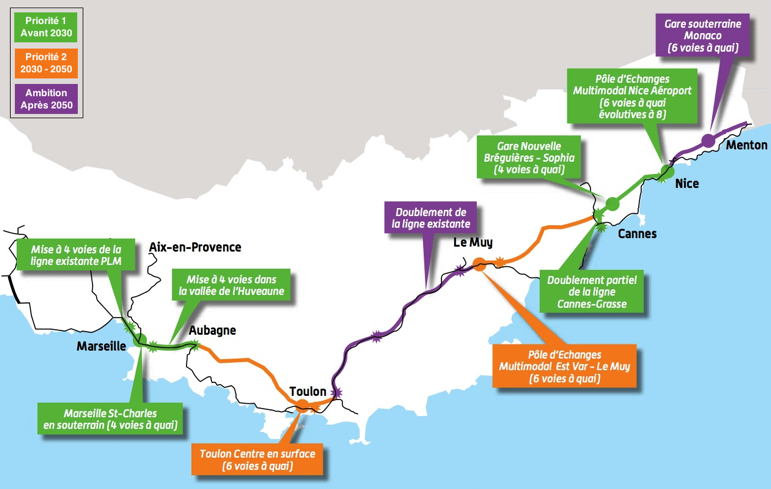 Le 9 juillet 2013, le Premier Ministre annonce que le gouvernement retient le scénario le plus ambitieux proposé par la commission mobilité 21
Le projet phasé présenté à la CM21
/ Présentation du projet LN PCA à la Commission Transport de la Région Provence-Alpes-Côte d'Azur - Marseille, le 17 janvier 2014
11
La décision du gouvernement
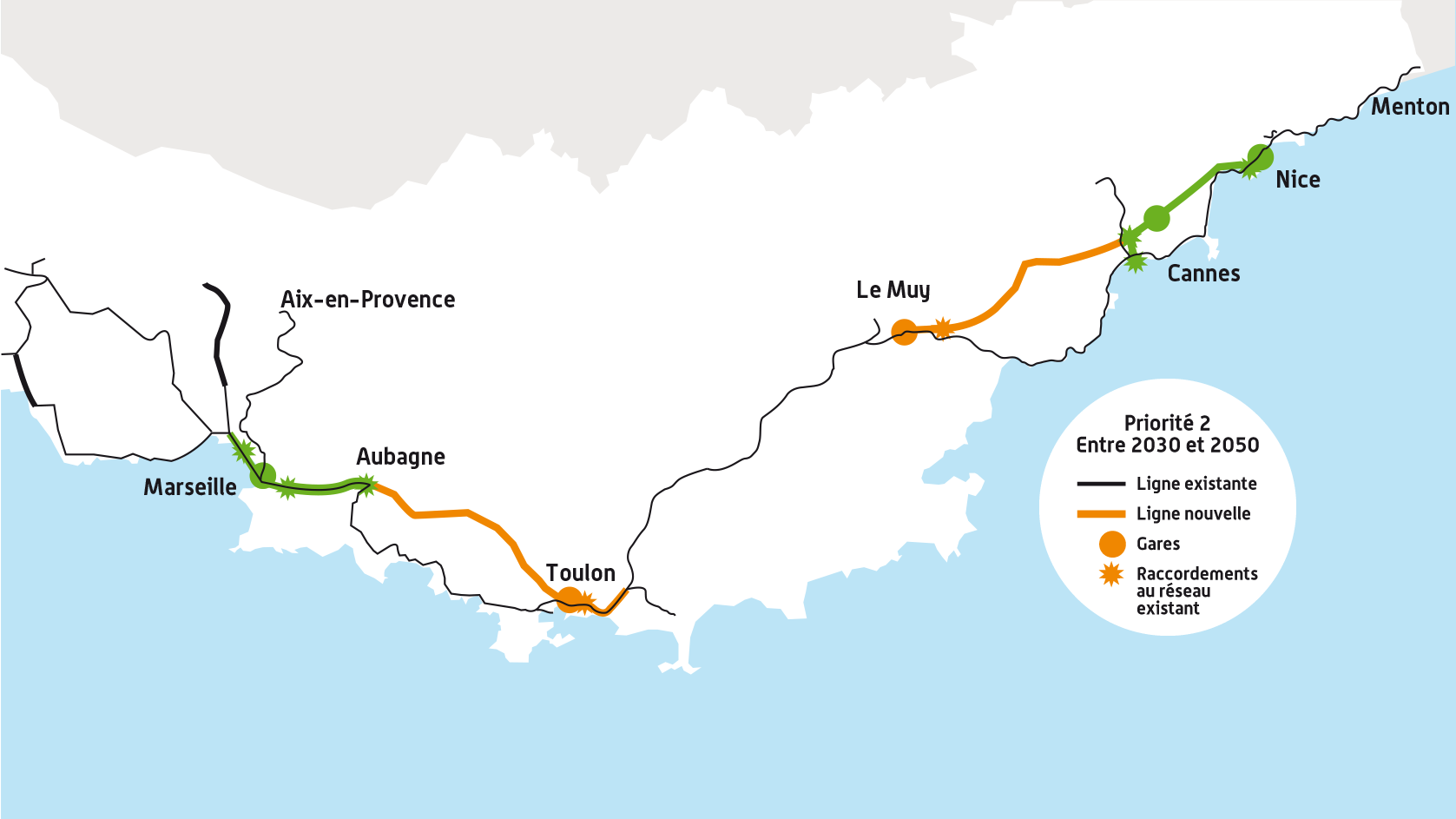 Le 21 octobre 2013, le ministre Cuvillier demande la présentation de la zone de passage préférentielle et le début des études d’avant-projet  pour la priorité 1 et 2
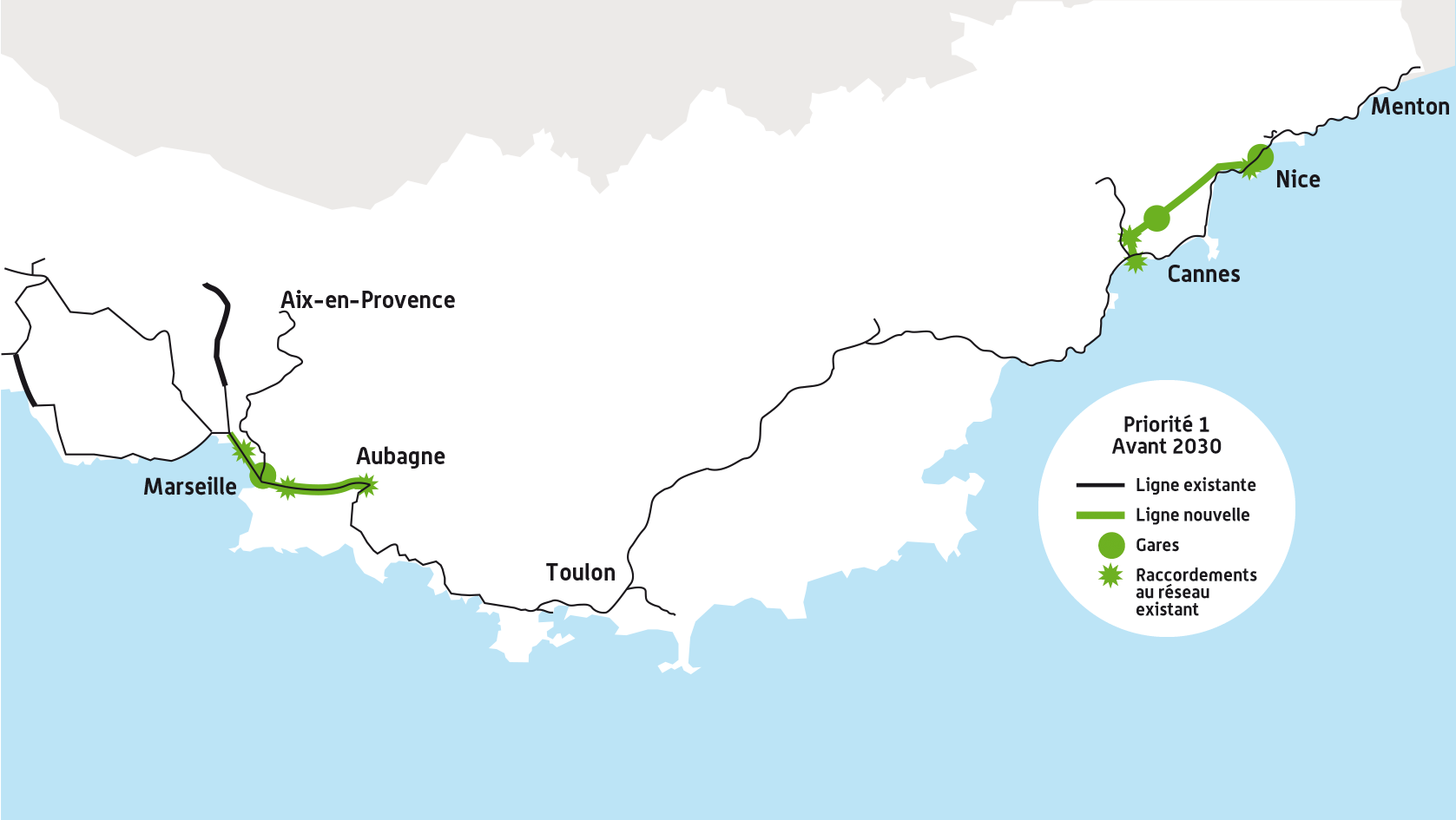 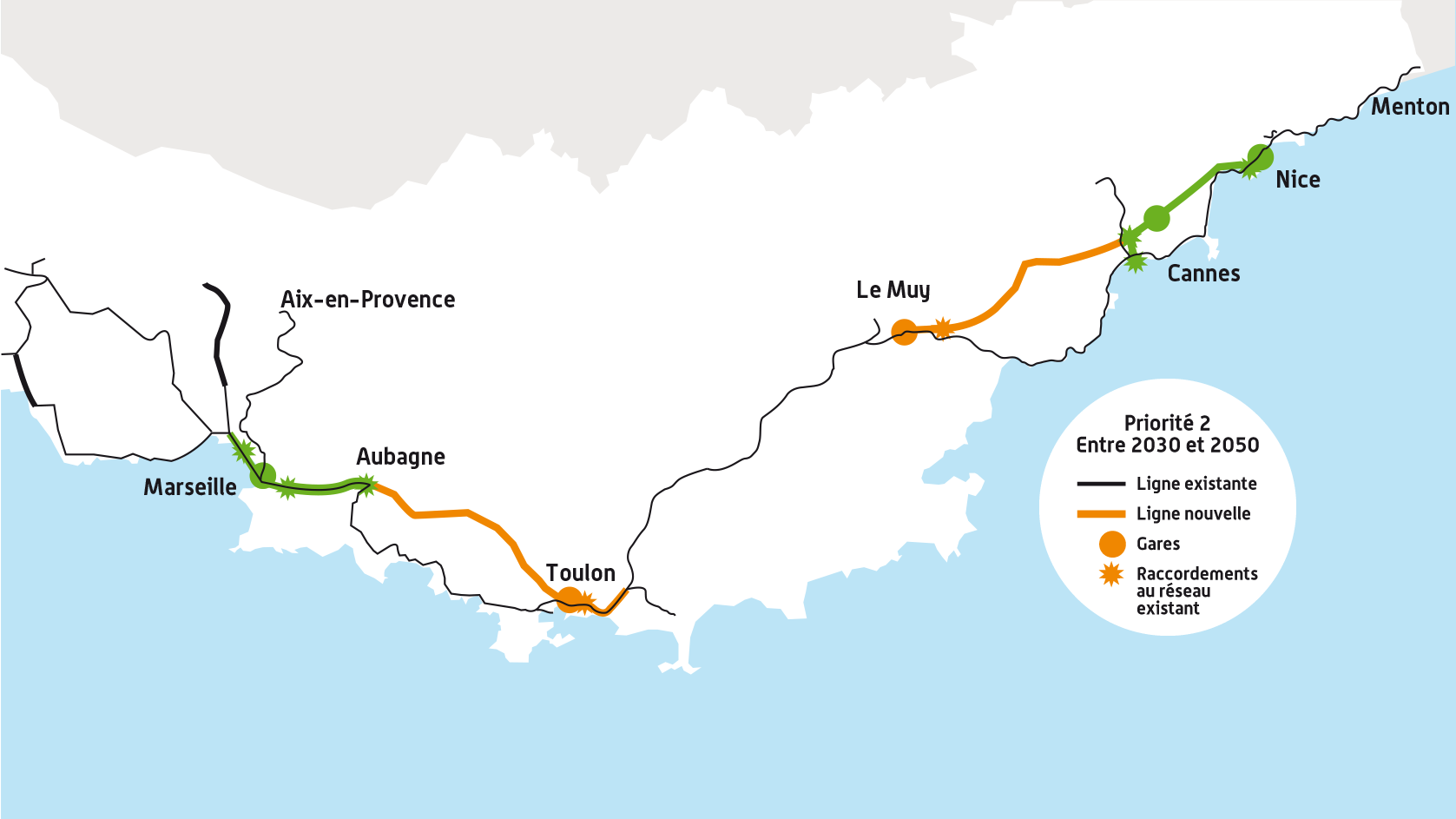 12
/ Présentation du projet LN PCA à la Commission Transport de la Région Provence-Alpes-Côte d'Azur - Marseille, le 17 janvier 2014
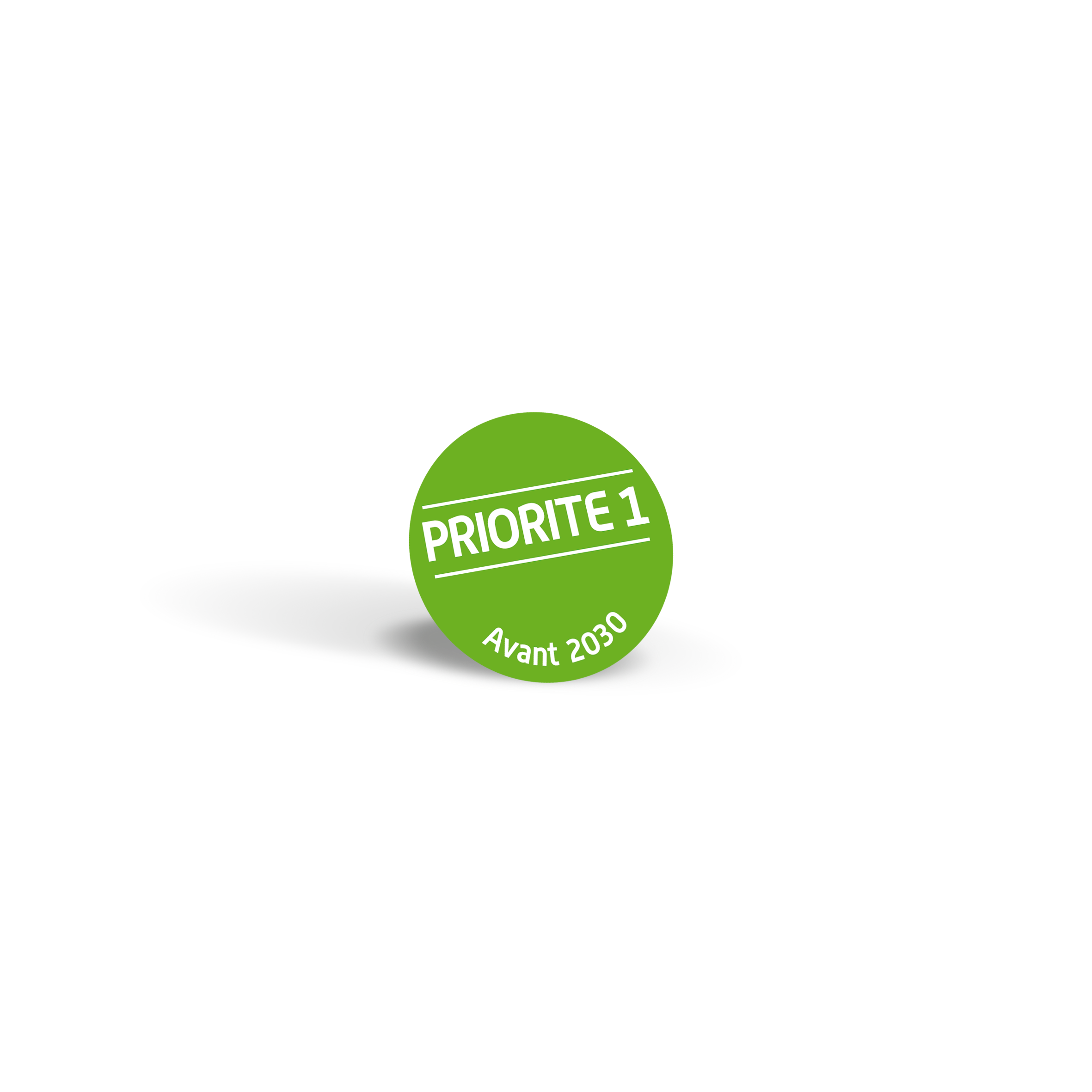 La décision ministérielle du 21 octobre 2013
Demande le traitement du nœud ferroviaire marseillais
Traversée de Marseille en tunnel
Gare souterraine à 4 voies
4 ème voie dans la vallée de l’Huveaune jusqu’à Aubagne

Demande le traitement du nœud azuréen
Ligne nouvelle Vallée de la Siagne à Nice
Gare nouvelle aux Bréguières
Gare nouvelle à 6 voies à quai, évolutive à 8, à Nice Aéroport

Demande à RFF de mener les études pour un objectif de DUP en 2017
13
/ Présentation du projet LN PCA à la Commission Transport de la Région Provence-Alpes-Côte d'Azur - Marseille, le 17 janvier 2014
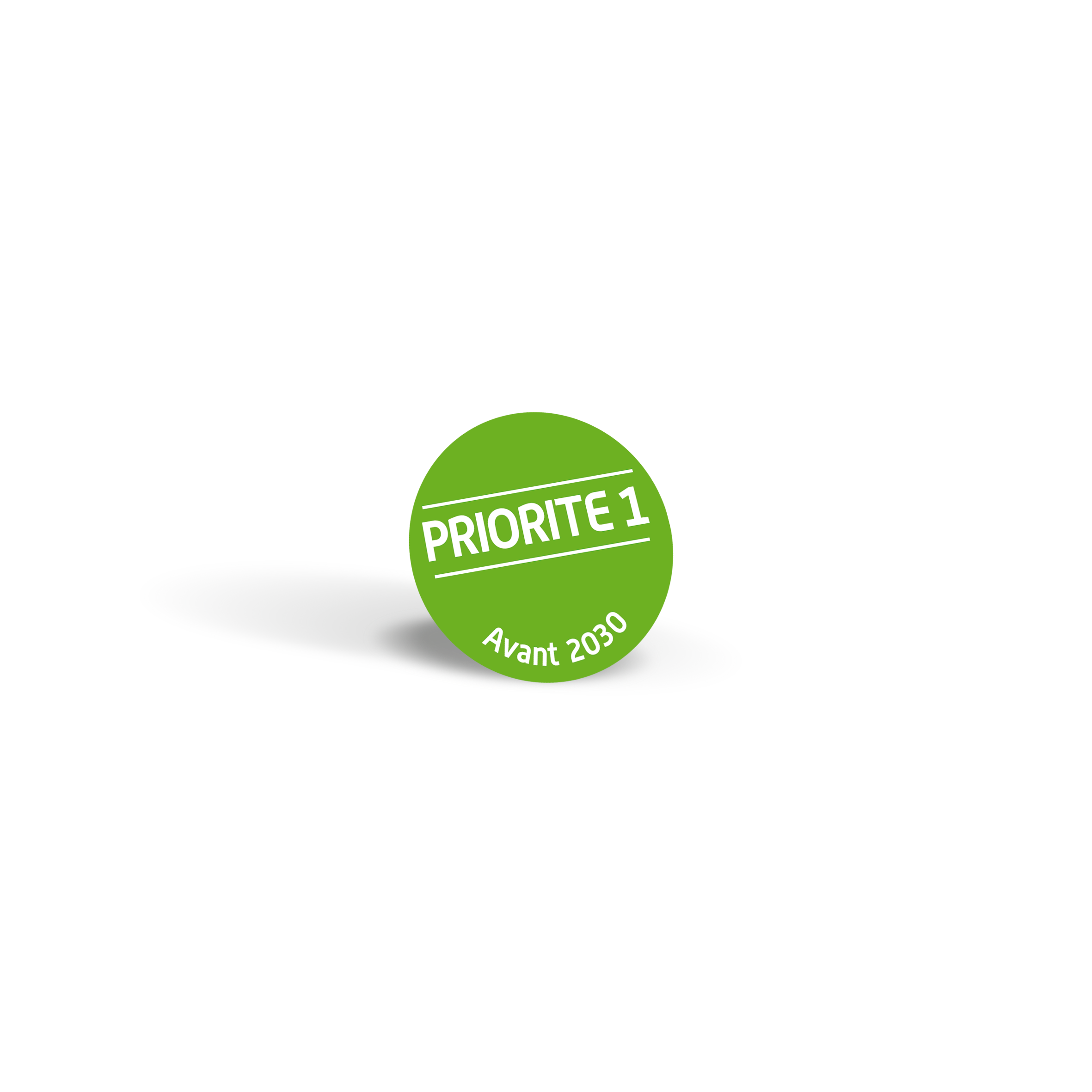 La décision ministérielle du 21 octobre 2013
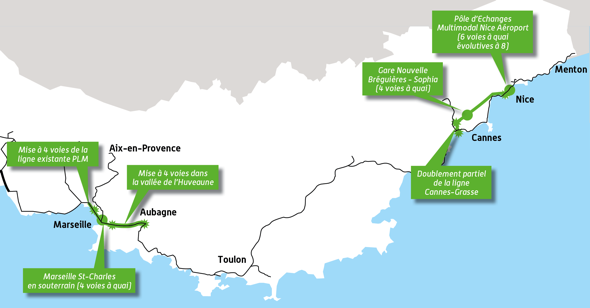 14
/ Présentation du projet LN PCA à la Commission Transport de la Région Provence-Alpes-Côte d'Azur - Marseille, le 17 janvier 2014
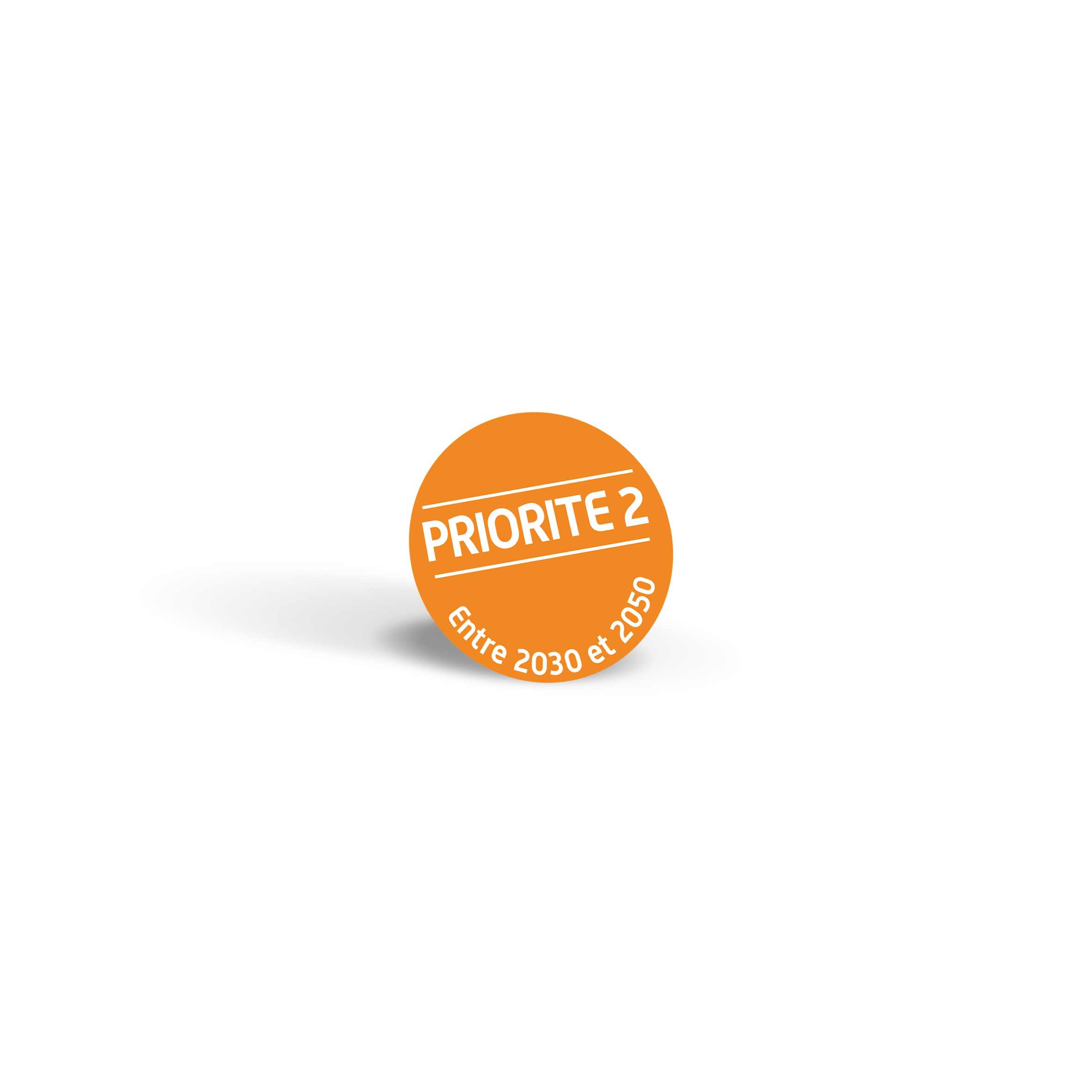 La décision ministérielle du 21 octobre 2013
Après la concertation de 2014, demande la poursuite des études afin de préserver la possibilité de réalisation postérieurement aux sections relevant des premières priorités.

C’est l’ensemble du projet de 
Ligne Nouvelle Provence Côte d’Azur 
qui est pris en compte dans la décision du gouvernement
/ Présentation du projet LN PCA à la Commission Transport de la Région Provence-Alpes-Côte d'Azur - Marseille, le 17 janvier 2014
15
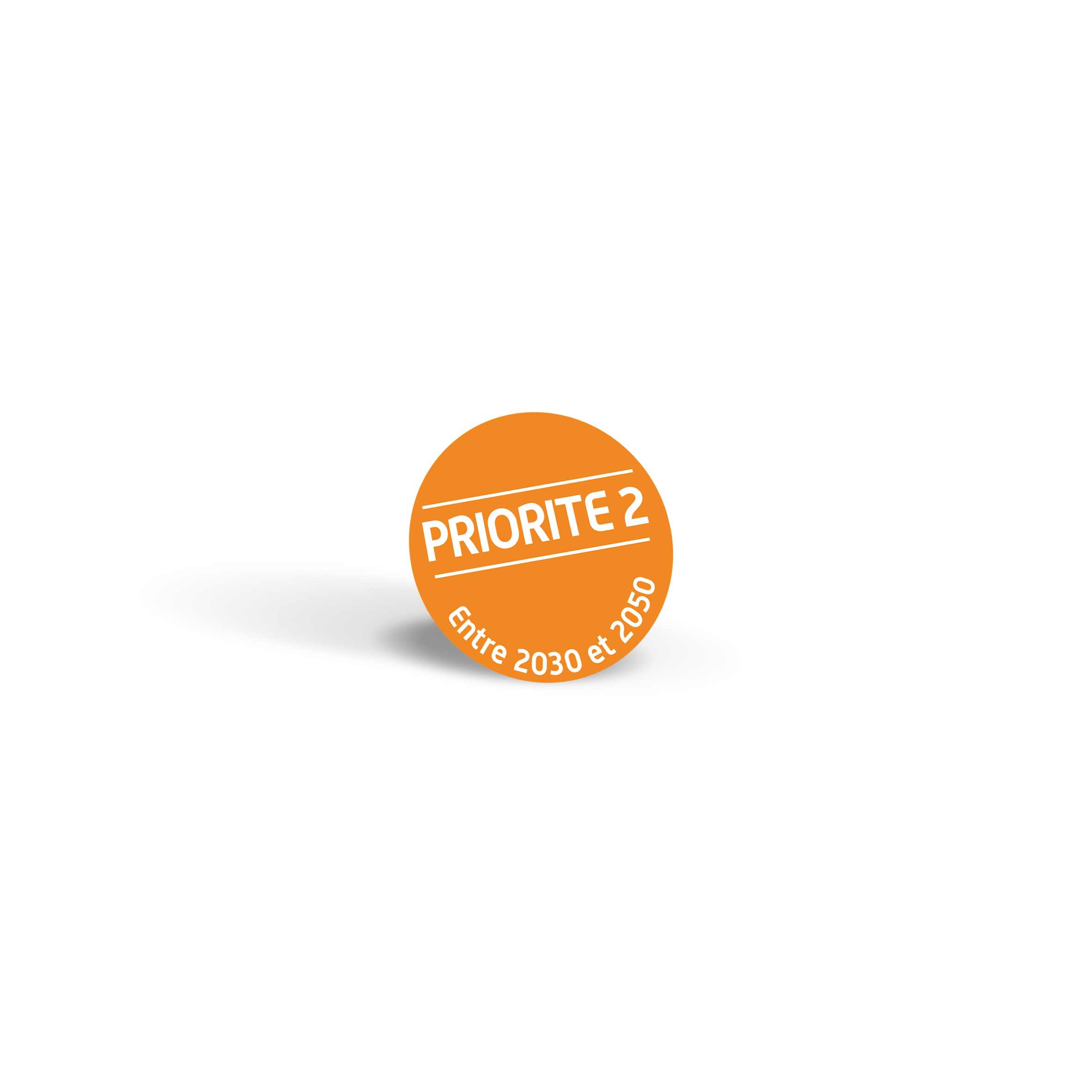 La décision ministérielle du 21 octobre 2013
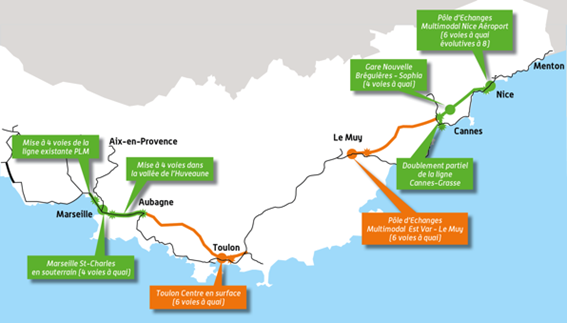 / Présentation du projet LN PCA à la Commission Transport de la Région Provence-Alpes-Côte d'Azur - Marseille, le 17 janvier 2014
16
La poursuite du projet après 2050
Réalisation, après 2050, des sections de ligne nouvelle entre Toulon – Est Var et Nice - Italie
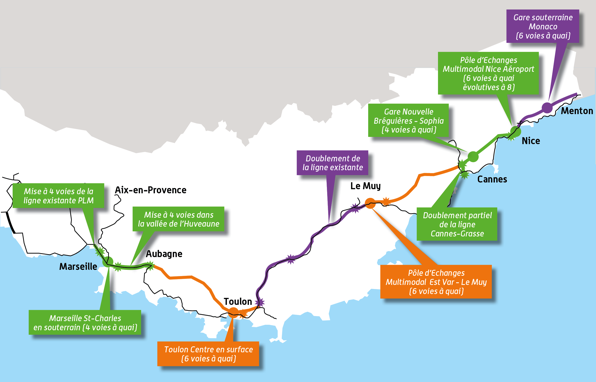 / COPIL du 23 septembre 2013
17
17
/ Présentation du projet LN PCA à la Commission Transport de la Région Provence-Alpes-Côte d'Azur - Marseille, le 17 janvier 2014
Séquence 3
Une réalisation séquencée
Amélioration des mobilités en PACA pour les TER et les trains Iongue distance
Voyageurs en PACA
100 millions de voyageurs en 2040 contre 40 millions aujourd’hui

Report de trafic
9 millions de personnes reportées route => train
1 million de personnes reportées avion => train

Plus de fiabilité pour tous les trains : horaires, maintenance
19
/ Présentation du projet LN PCA à la Commission Transport de la Région Provence-Alpes-Côte d'Azur - Marseille, le 17 janvier 2014
Amélioration des mobilités en PACA pour les TER et les trains Iongue distance
Amélioration des temps de parcours
gain de 19 min sur Marseille – Toulon : 43 min => 24 min
gain de 1h10 sur Nice – Marseille : 2h40 => 1h30

Augmentation de l’offre de trains
+ 13 trains/h en gare St-Charles : 23 trains/h => 36 trains/h
+ 13 trains/h en gare de Nice : 14 trains/h => 27 trains/h
+ 11 trains/h en gare de Toulon : 13 trains/h => 24 trains/h

Développement des TER au sein des métropoles

Développement des liaisons diamétrales entre les métropoles
Toulon – Aubagne => Vitrolles Aéroport (50 à 55 minutes)
Toulon – Aubagne => Aix en Provence via Blancarde (65 minutes)
20
/ Présentation du projet LN PCA à la Commission Transport de la Région Provence-Alpes-Côte d'Azur - Marseille, le 17 janvier 2014
Séquence 3.1
L’offre de servicesur la section marseillaise
Le nœud ferroviaire marseillais est saturé
Un système ferroviaire régional contraint par la configuration du complexe ferroviaire marseillais :
 5ième gare de province avec 11 millions de voyageurs
 Avec une configuration « en impasse », son emplacement est contraint par un plateau étroit et une urbanisation dense
 Avec 16 voies à quai, elle ne peut absorber plus de 23 trains par heure
 4 sites de remisage entrainent des circulations qui perturbent le service commercial et occupent de la capacité
 Un graphique d’occupation des voies saturé : aucun train supplémentaire ne peut être reçu en gare
 Une qualité de service médiocre : seulement 75% des trains partent à l’heure
22
/ Présentation du projet LN PCA à la Commission Transport de la Région Provence-Alpes-Côte d'Azur - Marseille, le 17 janvier 2014
La désaturation du nœud ferroviaire marseillais
Des aménagements pour : 
Un doublement de la capacité d’accueil des trains (44 Trains)

20 millions de voyageurs en gare de Marseille St Charles à l’horizon 2030 et 25 millions à long terme

La création de liaisons « diamétrales » performantes et sans rupture de charge au bénéfice des TER aussi bien que des TGV
Aubagne => Vitrolles Aéroport (30 à 35 minutes)
Aubagne => Aix en Provence via Blancarde (45 minutes)

Une exploitation ferroviaire robuste du site
23
23
/ Présentation du projet LN PCA à la Commission Transport de la Région Provence-Alpes-Côte d'Azur - Marseille, le 17 janvier 2014
La désaturation du nœud ferroviaire marseillais
Des aménagements pour : 
Améliorer la qualité de service rendue aux voyageurs (ponctualité, nombre de desserte, fréquence…)

3 TER/h/sens à 8 TER/h/sens Marseille – Aubagne dont de 2 à 4 TER/h/sens de Marseille à Toulon *

De 3 TER/h/sens à 6 TER/h/sens Marseille – Vitrolles *

De 3 TER /h/sens à 6 TER/h/sens Marseille – Aix *

Un gain de 15 minutes pour les trains longue distance (intercités et TGV) à destination de Toulon et Nice
24
24
/ Présentation du projet LN PCA à la Commission Transport de la Région Provence-Alpes-Côte d'Azur - Marseille, le 17 janvier 2014
La traversée de Marseille
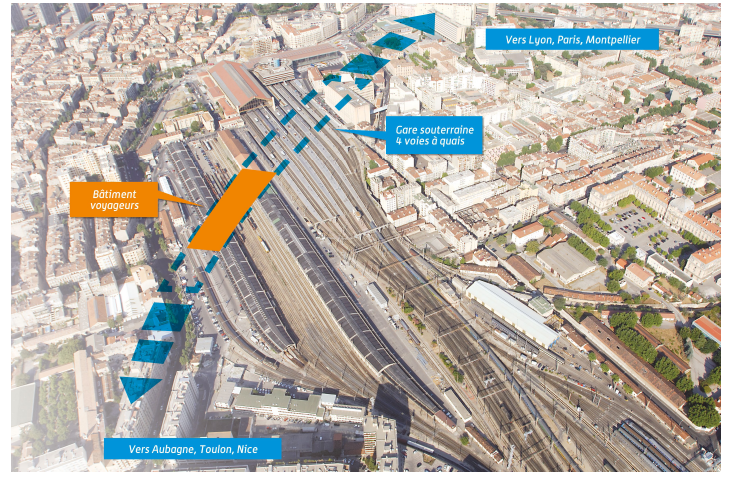 25
/ Présentation du projet LN PCA à la Commission Transport de la Région Provence-Alpes-Côte d'Azur - Marseille, le 17 janvier 2014
Amélioration des trains du quotidien
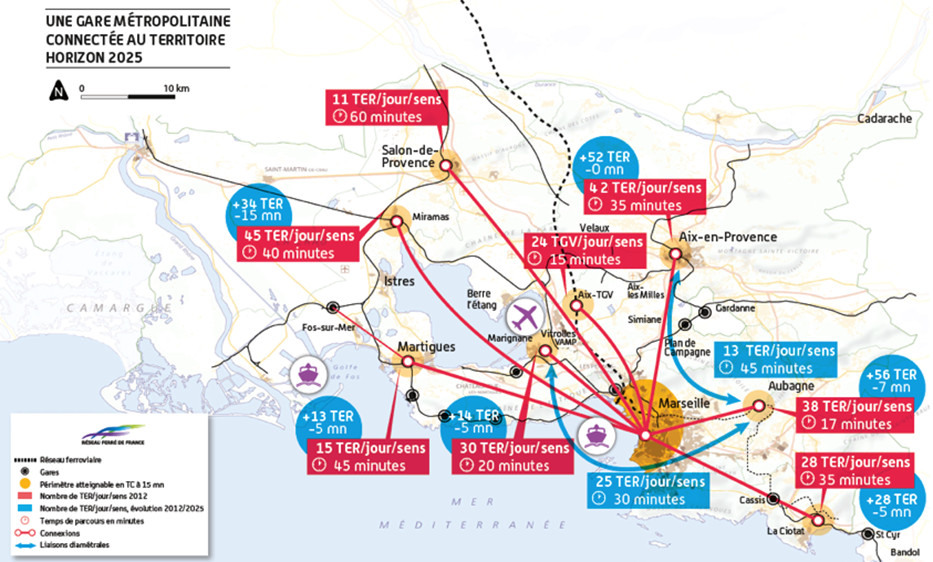 26
26
/ Présentation du projet LN PCA à la Commission Transport de la Région Provence-Alpes-Côte d'Azur - Marseille, le 17 janvier 2014
Des aménagements progressifs dès 2015
+  de trains (6 à 8 TER/h/sens sur les axes structurants)
+ nouveaux services
(Aix-Aubagne,
 Aubagne-Vitrolles)
+ de qualité ( taux de ponctualité,…)
+ de voyageurs
(21 millions)
2030
Nœud ferroviaire Marseillais 
Développement TER + GL
Robustesse
Productivité
2020
Plateau ferroviaire St Charles
Remisage et robustesse du complexe ferroviaire
2ième voie Marseille – Aix
4 TER/h/sens
Augmentation capacité des voies maritimes
4 TER/h/sens
3ième voie 
Marseille – Aubagne
6 TER/h/sens
2015
27
27
/ Présentation du projet LN PCA à la Commission Transport de la Région Provence-Alpes-Côte d'Azur - Marseille, le 17 janvier 2014
Séquence 3.2
L’offre de servicesur l’aire azuréenne
Une première section de ligne nouvelle
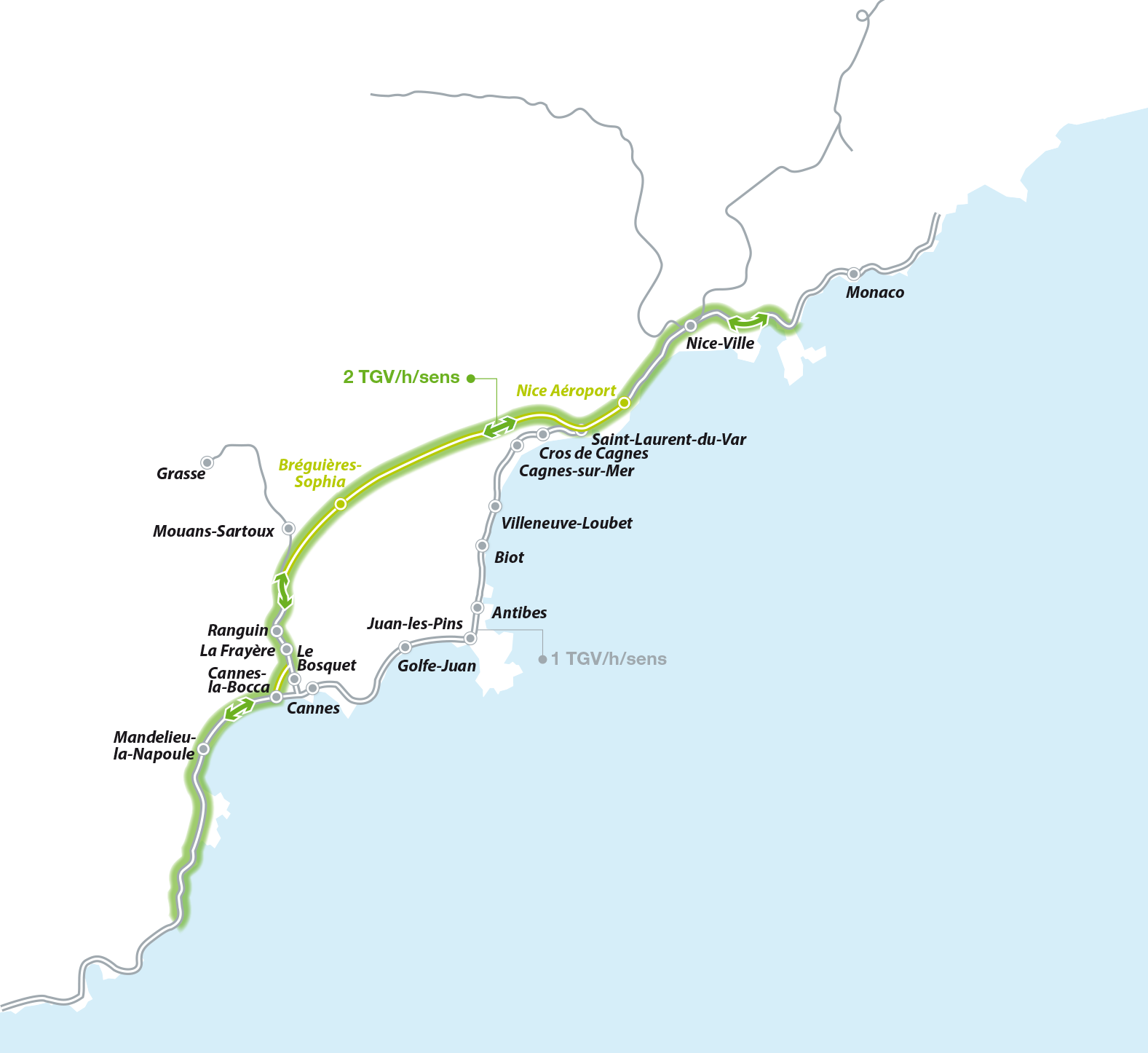 Pour désaturer le littoral
Plus de fiabilité
Plus régularité
Plus de TGV
Une ligne nouvelle en tunnel sur plus de  80% de son parcours
29
29
/ Présentation du projet LN PCA à la Commission Transport de la Région Provence-Alpes-Côte d'Azur - Marseille, le 17 janvier 2014
Le nœud ferroviaire niçois est tout aussi saturé
La réalisation d’une « boucle ferroviaire azuréenne» nécessaire : 
La ligne Cannes-Monaco est saturée, avec une fréquentation importante (juste après l’Ile de France) et 4 gares à plus de 2 millions de passagers : Nice, Antibes, Cannes et Monaco
Une qualité de service médiocre et aucun itinéraire alternatif en cas de perturbation
Un réseau en limite de capacité malgré les projets d’amélioration de capacité en cours ou déjà réalisés.
30
/ Présentation du projet LN PCA à la Commission Transport de la Région Provence-Alpes-Côte d'Azur - Marseille, le 17 janvier 2014
La désaturation du nœud ferroviaire azuréen
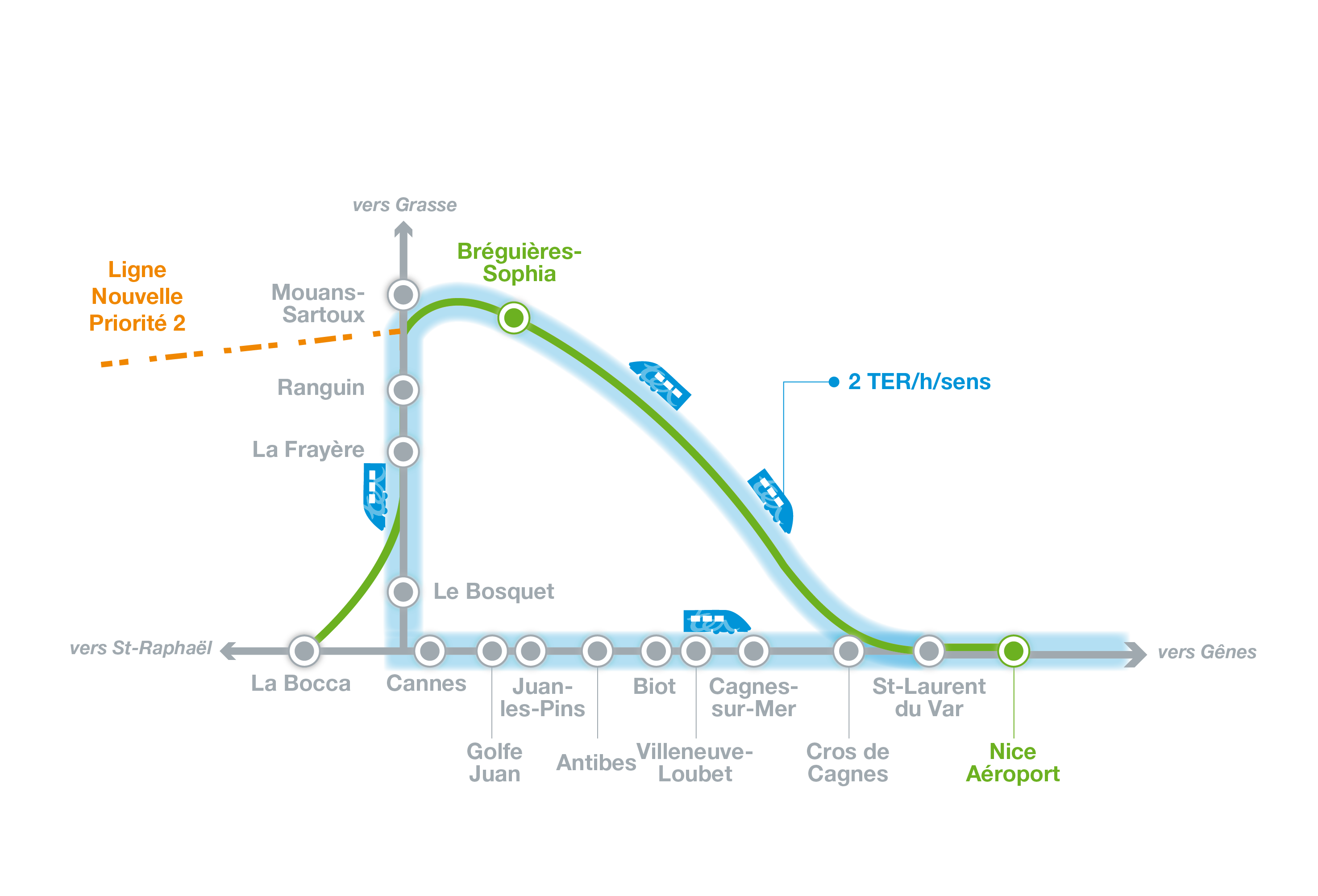 Création d’une boucle ferroviaire pour l’amélioration des trains du quotidien entre Monaco-Nice-Sophia Antipolis-Cannes- Antibes-Cagnes-Nice-Monaco
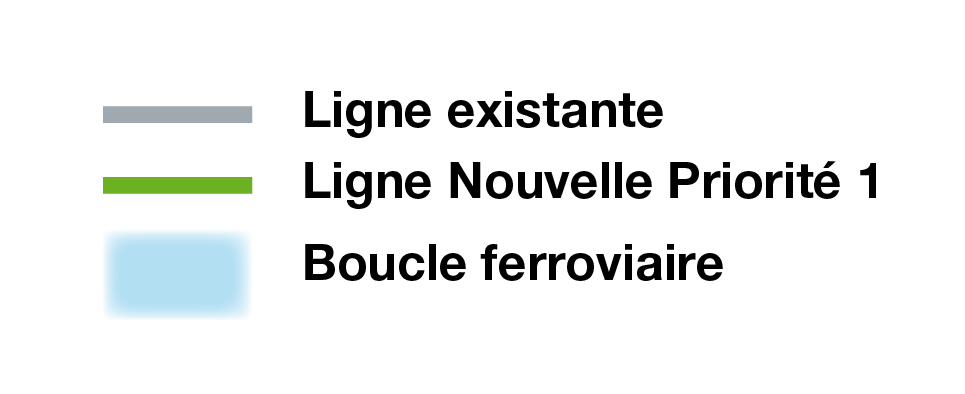 31
31
/ Présentation du projet LN PCA à la Commission Transport de la Région Provence-Alpes-Côte d'Azur - Marseille, le 17 janvier 2014
La désaturation du nœud ferroviaire azuréen
Une ligne nouvelle entre la ligne Cannes Grasse et St-Laurent-du-Var pour libérer la ligne littorale et deux gares nouvelles pour desservir Nice ainsi que la zone de Sophia Antipolis et le moyen pays grassois 
Offrir des services rapides entre l’ouest et l’est du département 
7 mn entre Nice et Sophia-Antipolis
15 mn entre Cannes et Sophia-Antipolis
24 mn pour Cannes-Nice pour 33 mn aujourd’hui

Augmentation des services du quotidien :
De 5 TER/h/sens à 7 TER/h/sens entre Nice, Cagnes, Antibes et Cannes
De 4 TER/h/sens à 6 TER/h/sens entre Nice , Monaco et Menton
De 1 TER/h/sens à 3 TER/h/sens entre St Raphaël et Cannes
+ 50% de trains grandes lignes
Amélioration de la qualité de service (ponctualité, nombre de dessertes, temps de parcours, fréquence…)
32
/ Présentation du projet LN PCA à la Commission Transport de la Région Provence-Alpes-Côte d'Azur - Marseille, le 17 janvier 2014
La désaturation du nœud ferroviaire azuréen
Création d’une gare nouvelle dans la zone de Sophia Antipolis pour un futur pôle d’échanges multimodal avec plus de 2 millions de voyageurs en 2030 pour desservir l’aire sophipolitaine et le moyen pays en connexion avec les projets de TCSP :
2 TER par heure et par sens
2 TGV par heure et par sens
Une gare nouvelle pour soutenir le développement des projets urbains (Sophia 2030) et économiques (création de nouvelles ZAC) pour une zone de chalandise de 275 000 personnes à 15 mn et plus de 130 000 emplois à 2023
Création de la Gare de Nice Aéroport  au cœur du Pôle d’Echanges Multimodal de la plaine du Var pour plus de 5 millions de passagers à l’horizon 2023 et une gare de Nice Ville à plus de 10 millions de passagers au même horizon
5 TER aujourd’hui à la gare de St Augustin pour 9 TER par heure et par sens en 2030
3 TGV par heure et par sens
Un Pôle d’Echanges Multimodal en interconnexion avec tous les modes de transports dont une ligne de tramway permettant d’améliorer les conditions de déplacements intra-départementales et de rapprocher les bassins de vie.
/ Présentation du projet LN PCA à la Commission Transport de la Région Provence-Alpes-Côte d'Azur - Marseille, le 17 janvier 2014
33
Une boucle ferroviaire
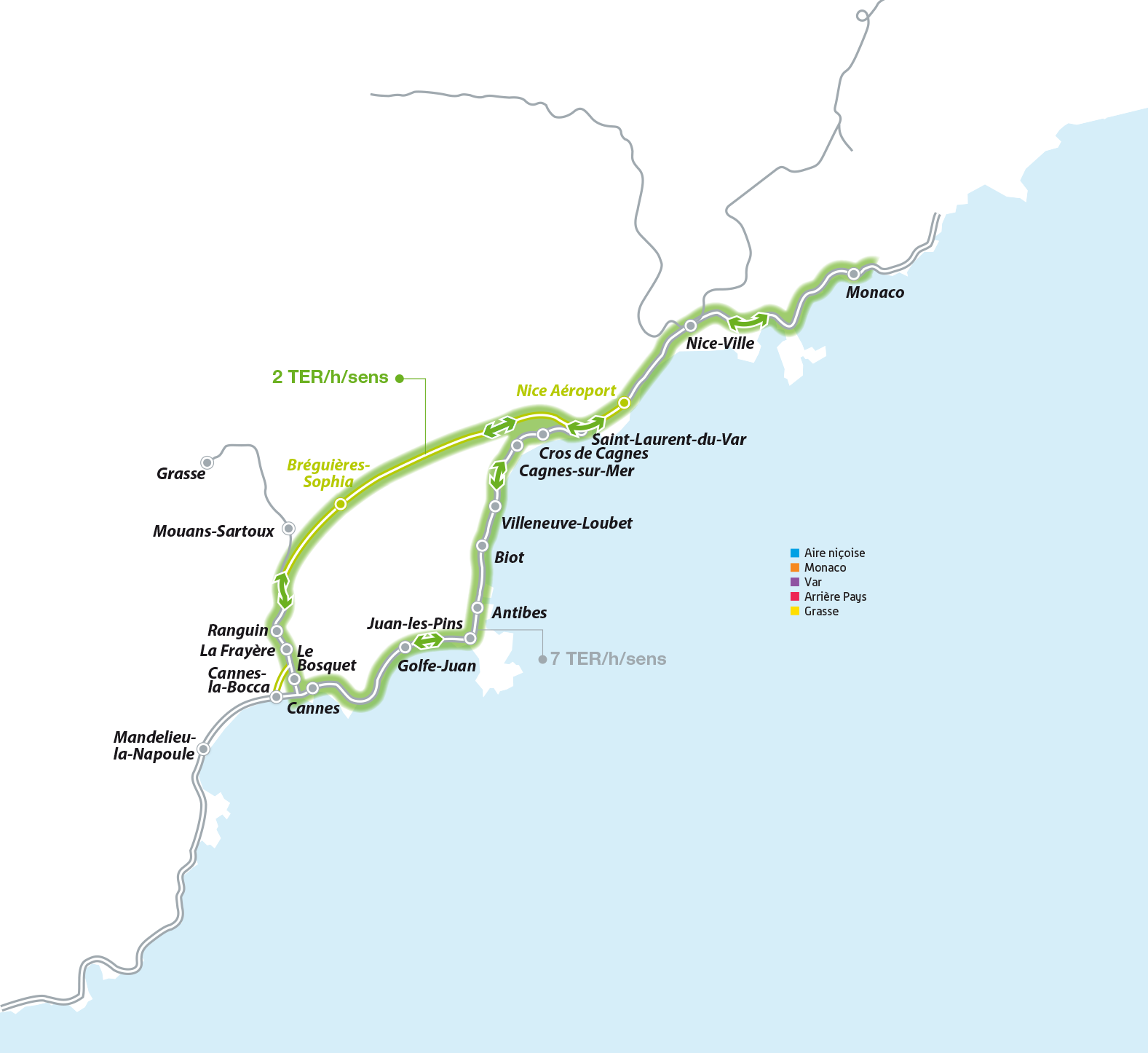 Pour améliorer la desserte ferroviaire
Plus de TER
Des temps de parcours réduits
Nice – Sophia Antipolis : 7 mn
Cannes – Sophia Antipolis : 15 min
Cannes – Nice : 24 mn
34
34
/ Présentation du projet LN PCA à la Commission Transport de la Région Provence-Alpes-Côte d'Azur - Marseille, le 17 janvier 2014
La gare nouvelle de Sophia-Bréguières
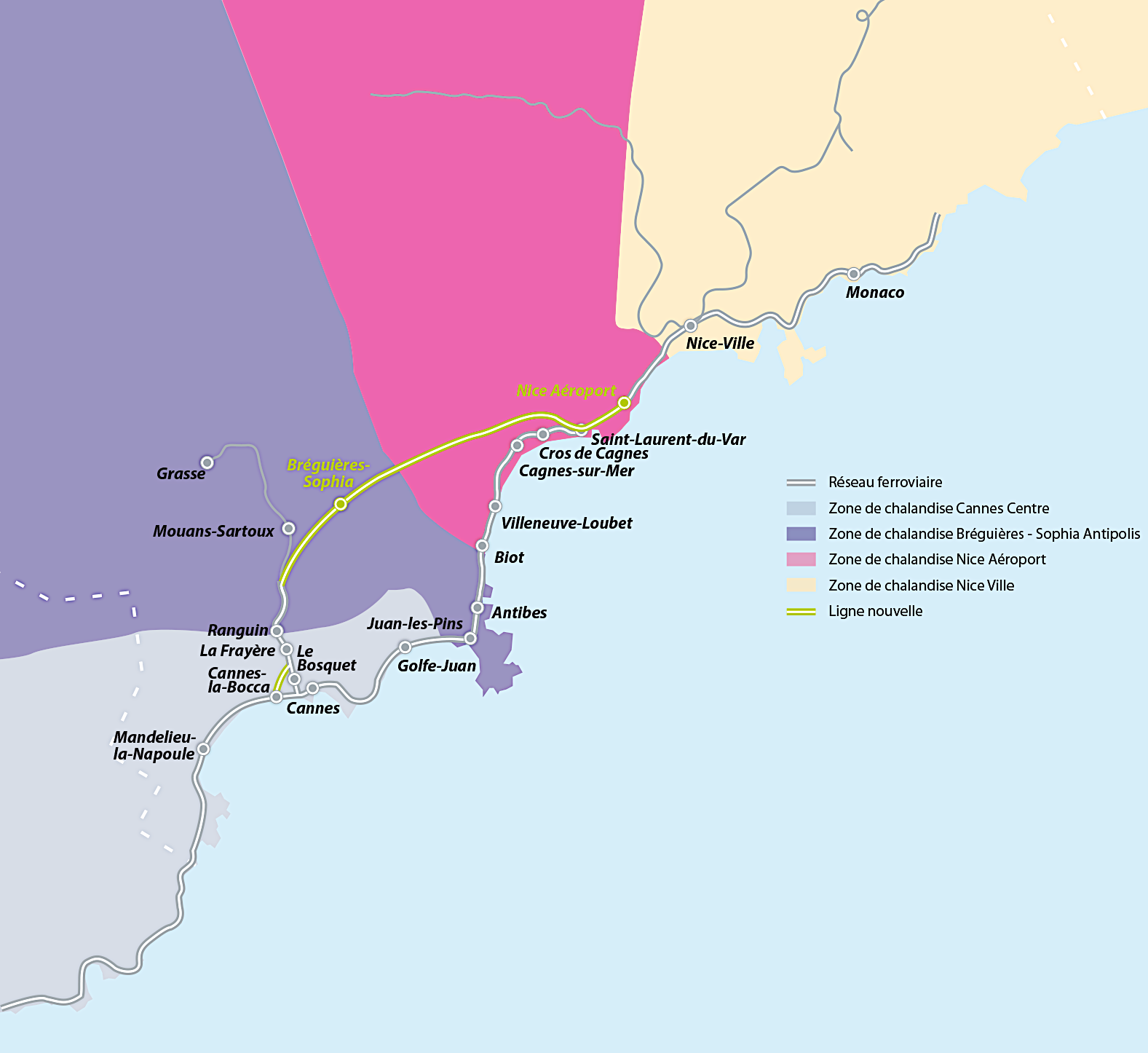 Pour une desserte ferroviaire performante de la technopole
2 TER / h / sens
2 TGV / h / sens
2 millions de passagers par an en gare nouvelle
+ 15 à 70% de voyageurs sur les gares littorales
35
35
/ Présentation du projet LN PCA à la Commission Transport de la Région Provence-Alpes-Côte d'Azur - Marseille, le 17 janvier 2014
La gare nouvelle de Nice aéroport
+ de voyageurs en gares de Nice
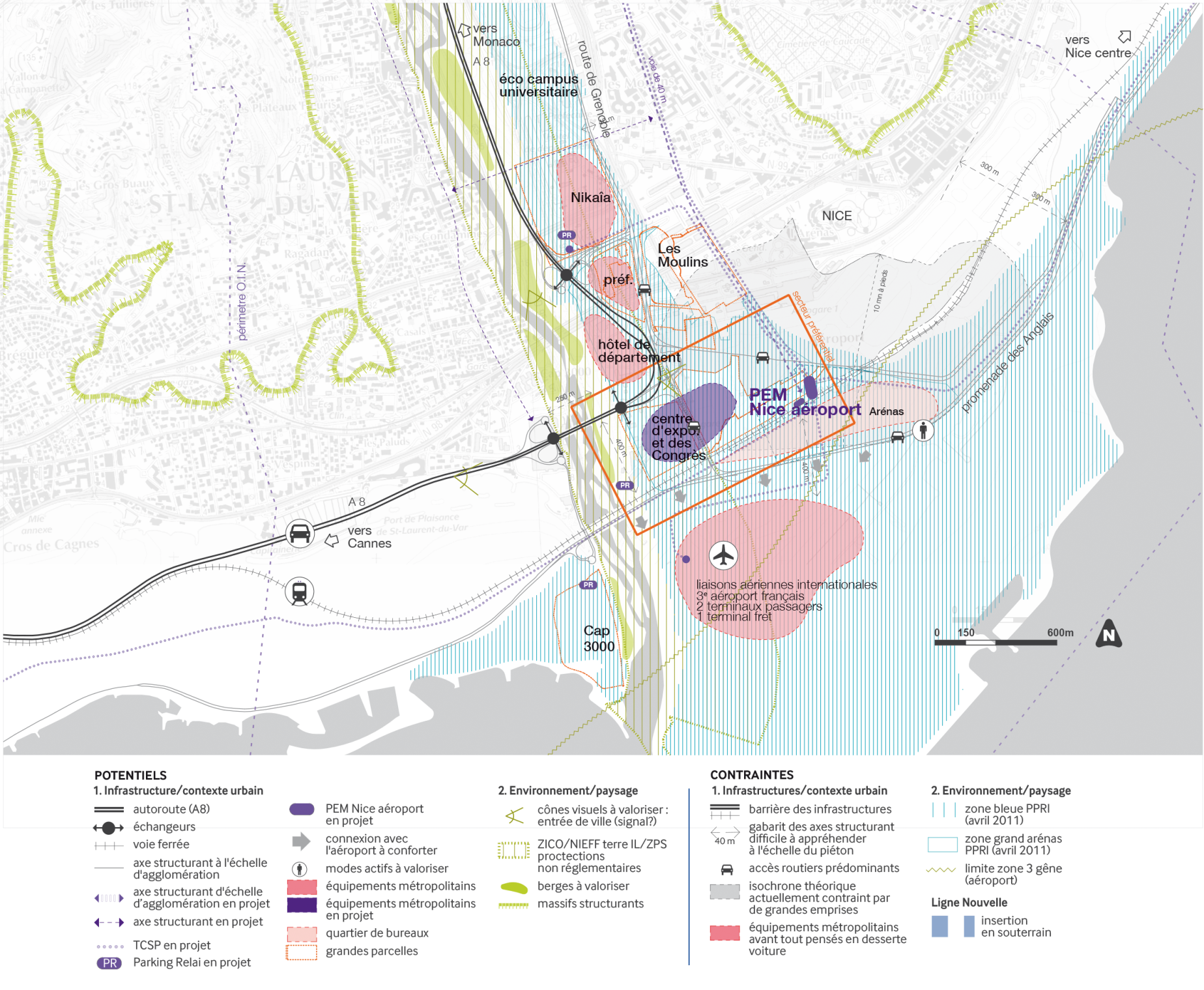 16 millions de voyageurs / an à Nice Ville et Nice Aéroport
+ 500% à Nice Aéroport : 6,4 millions en 2023
+ 50% à Nice Ville : 10 millions en 2023
36
36
/ Présentation du projet LN PCA à la Commission Transport de la Région Provence-Alpes-Côte d'Azur - Marseille, le 17 janvier 2014
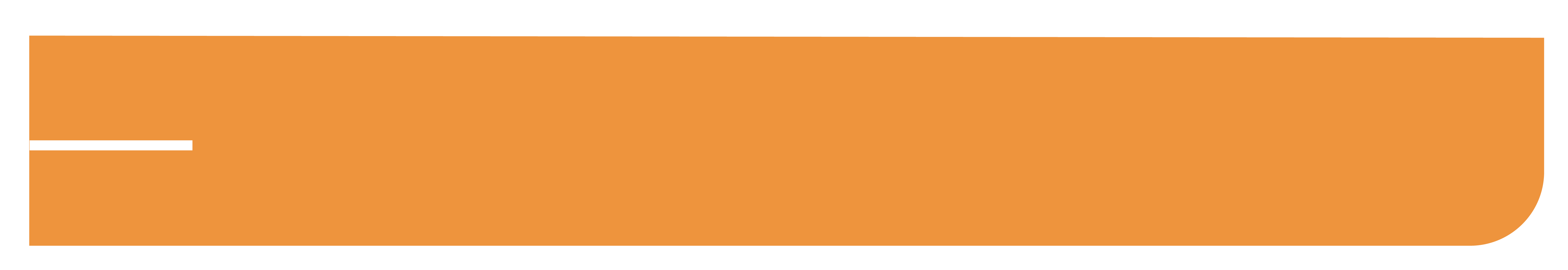 La Priorité 2
La priorité 2
Aménagements de la Priorité 2 :
Ligne nouvelle entre Aubagne et Toulon
Aménagement de la gare de Toulon
Ligne nouvelle entre Est Var et la ligne Cannes-Grasse
Réalisation de la gare nouvelle Est Var
37
/ COPIL du 23 septembre 2013
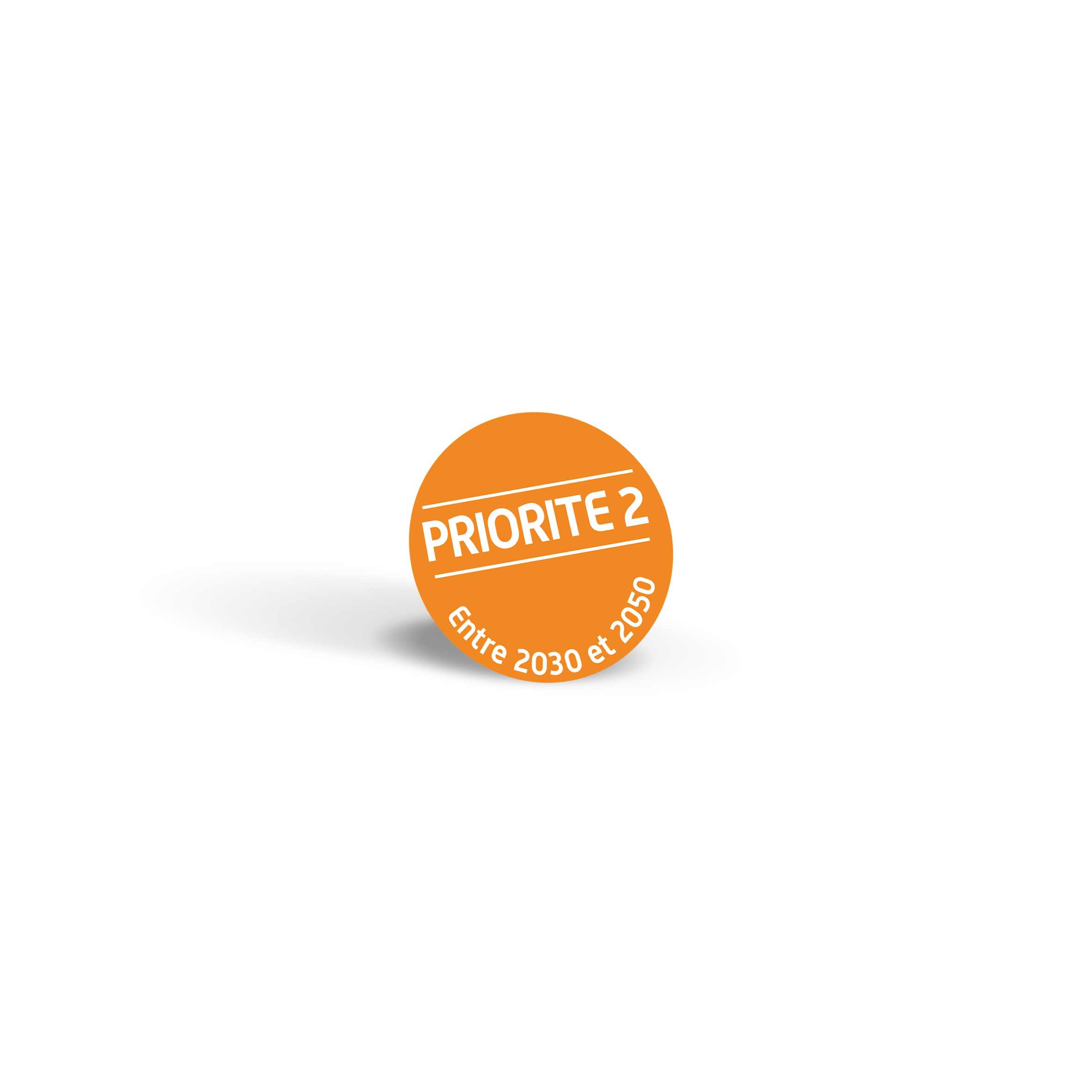 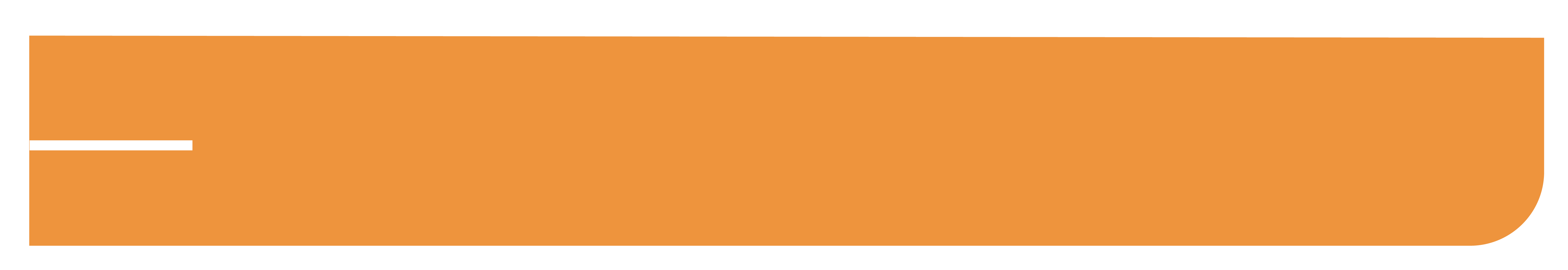 Le périmètre de la priorité 2
La réalisation des sections de ligne nouvelle
Aubagne - Toulon
Le Muy - Siagne
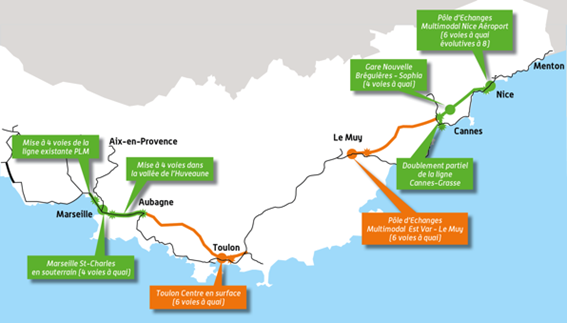 38
/ COPIL du 23 septembre 2013
Séquence 3.3
L’amélioration des services avec P1+P2
Amélioration des dessertes avec P1+P2
Aire Marseillaise : 
De 3 TER/h/sens à 8 TER/h/sens entre Marseille – Aubagne
De 3 TER/h/sens à 6 TER/h/sens entre Marseille – Vitrolles 
De 3 TER /h/sens à 6 TER/h/sens entre Marseille – Aix 
Aire Toulonnaise : 
De 4 TER/h/sens à 8 TER/h/sens entre La Seyne et Toulon (dont 4 depuis Marseille)
De 2 TER/h/sens à 4 TER/h/sens entre Toulon et Hyères
De 1 TER/h/sens à 2 TER/h/sens entre Toulon et Nice
Aire Azuréenne : 
De 5 TER/h/sens à 8* TER/h/sens entre Cannes - Nice
De 4 TER/h/sens à 6* TER/h/sens entre Nice - Monaco/Italie 
Création d’un service entre l’Italie, Monaco, Nice, Sophia, Cannes Antibes, Cagnes et Nice via la boucle ferroviaire (*) avec 2TER/h/sens
40
40
/ Présentation du projet LN PCA à la Commission Transport de la Région Provence-Alpes-Côte d'Azur - Marseille, le 17 janvier 2014
Amélioration des dessertes avec P1+P2
Vers Marseille depuis Paris et les autres secteurs (Bordeaux, Toulouse, Barcelone) :  
De 4 Trains GL/h/sens à 6 Trains GL/h/sens
Vers Toulon et Nice depuis Marseille et les autres secteurs 
De 3 Trains GL/h/sens à 6 Trains GL/h/sens
Gain en temps de parcours : 
De 59 min à 24 min entre Aubagne et Vitrolles Aéroport
De 43 min à 24 min entre Marseille et Toulon
De 33 min à 24 min entre Cannes et Nice
De 30 min à 7 min entre Nice Aéroport et Sophia Antipolis
De 2h40 à 1h32 entre Nice et Marseille
De 5h37 à 4h15 entre Nice et Paris
41
41
/ Présentation du projet LN PCA à la Commission Transport de la Région Provence-Alpes-Côte d'Azur - Marseille, le 17 janvier 2014
Séquence 4
Point sur la consultation du public
Le calendrier
43
/ Présentation du projet LN PCA à la Commission Transport de la Région Provence-Alpes-Côte d'Azur - Marseille, le 17 janvier 2014
Information et consultation du public sur la priorité 1
Dispositif annoncé au préalable dans la presse (4 annonces et dans la Provence et Nice Matin + Communiqué de Presse) et à la radio (120 spots sur RFM du 21 novembre au 20 décembre)

Mise à disposition de documentations et de moyens d’expression dans 22 lieux des Bouches du Rhône et des Alpes Maritimes (Conseil Régional, mairies de la ZPP, CCI… )

Distribution dans les pôles d’échange de 45 000 documents synthétiques d’expression et de présentation du projet avec la ZPP

Mise en ligne sur le site internet des documents de présentation du projet, de la ZPP et d’une rubrique « exprimez-vous »
44
/ Présentation du projet LN PCA à la Commission Transport de la Région Provence-Alpes-Côte d'Azur - Marseille, le 17 janvier 2014
La participation à la consultation de la priorité 1
Fréquentation quotidienne du site internet doublée et 75% de nouveaux visiteurs  plus de 6000 visites sur la période de la consultation

Une information qui a intéressée bien au delà des communes directement concernées par la ZPP 

900 retours collectés à ce jour dont 65% en provenance des Alpes Maritimes
45
/ Présentation du projet LN PCA à la Commission Transport de la Région Provence-Alpes-Côte d'Azur - Marseille, le 17 janvier 2014
Premiers enseignements reçus
Une expression du publique qui porte autant si ce n’est plus sur le projet présenté et le système ferroviaire existant que sur la Zone de Passage Préférentielle

La désaturation des nœuds ferroviaires marseillais et azuréens : une nécessité largement partagée par les habitants et en particulier les usagers

Le développement des transports en communs perçu comme une nécessité
46
/ Présentation du projet LN PCA à la Commission Transport de la Région Provence-Alpes-Côte d'Azur - Marseille, le 17 janvier 2014
Premiers enseignements reçus
Dans les Bouches-du-Rhône : 

 Besoin d’une explication de la traversée souterraine de Marseille, 

Expliciter les travaux de la 4ème voie entre Aubagne et Marseille

Développer l’accessibilité et les dessertes : « plus de trains plus souvent »

Développer l’intermodalité au niveau des pôles d’échanges
47
/ Présentation du projet LN PCA à la Commission Transport de la Région Provence-Alpes-Côte d'Azur - Marseille, le 17 janvier 2014
Premiers enseignements reçus
Dans les Alpes-Maritimes : 

Le département exprime l’urgente nécessité d’une nouvelle infrastructure ferroviaire,

Une gare pour desservir Sophia Antipolis attendue et des fonctionnalités à expliquer

Enterrer la ligne nouvelle : une demande des élus de la CASA

Développer l’intermodalité au niveau des pôles d’échanges en particulier pour les gares de Nice Aéroport et Bréguières-Sophia Antipolis
48
/ Présentation du projet LN PCA à la Commission Transport de la Région Provence-Alpes-Côte d'Azur - Marseille, le 17 janvier 2014
Merci de votre attention
Annexe : le scénario 0
Scénario 0
Le Conseil Régional Provence-Alpes-Côte d’Azur a demandé à RFF d’étudier un scénario alternatif dit « scénario 0 ».
Hypothèses :
Respect des réticulaires 2023 et 2040, validés lors du CoPil de janvier 2011
Dans le cas d’aménagements capacitaires inenvisageables (soit en termes techniques soit en termes d’insertion), des contournements sont prévus (le cas échéant en tunnel)
Pas d’objectif de grande vitesse => aucun gain de temps de parcours
51
/ Présentation du projet LN PCA à la Commission Transport de la Région Provence-Alpes-Côte d'Azur - Marseille, le 17 janvier 2014
Scénario 0
Le doublement de la ligne existante présente de forts enjeux…
Impacts très important sur le bâti de tous les centres ville desservis par la ligne classique
Perturbations majeures pour les communes et les circulations pendant la phase travaux de 15 à 20 ans

…et n’exclut pas des impacts supplémentaires 
Paysagers (Esterel)
Terres agricoles (vignobles)
Milieux naturels (ponctuel)
Vulnérabilité de la ligne aux phénomènes climatiques extrêmes
Loi littoral
52
/ Présentation du projet LN PCA à la Commission Transport de la Région Provence-Alpes-Côte d'Azur - Marseille, le 17 janvier 2014
Scénario 0 : les estimations brutes
Le montant global du scénario 0 peut être estimé à l’horizon 2040 à environ

21,3 Md€.
53
/ Présentation du projet LN PCA à la Commission Transport de la Région Provence-Alpes-Côte d'Azur - Marseille, le 17 janvier 2014